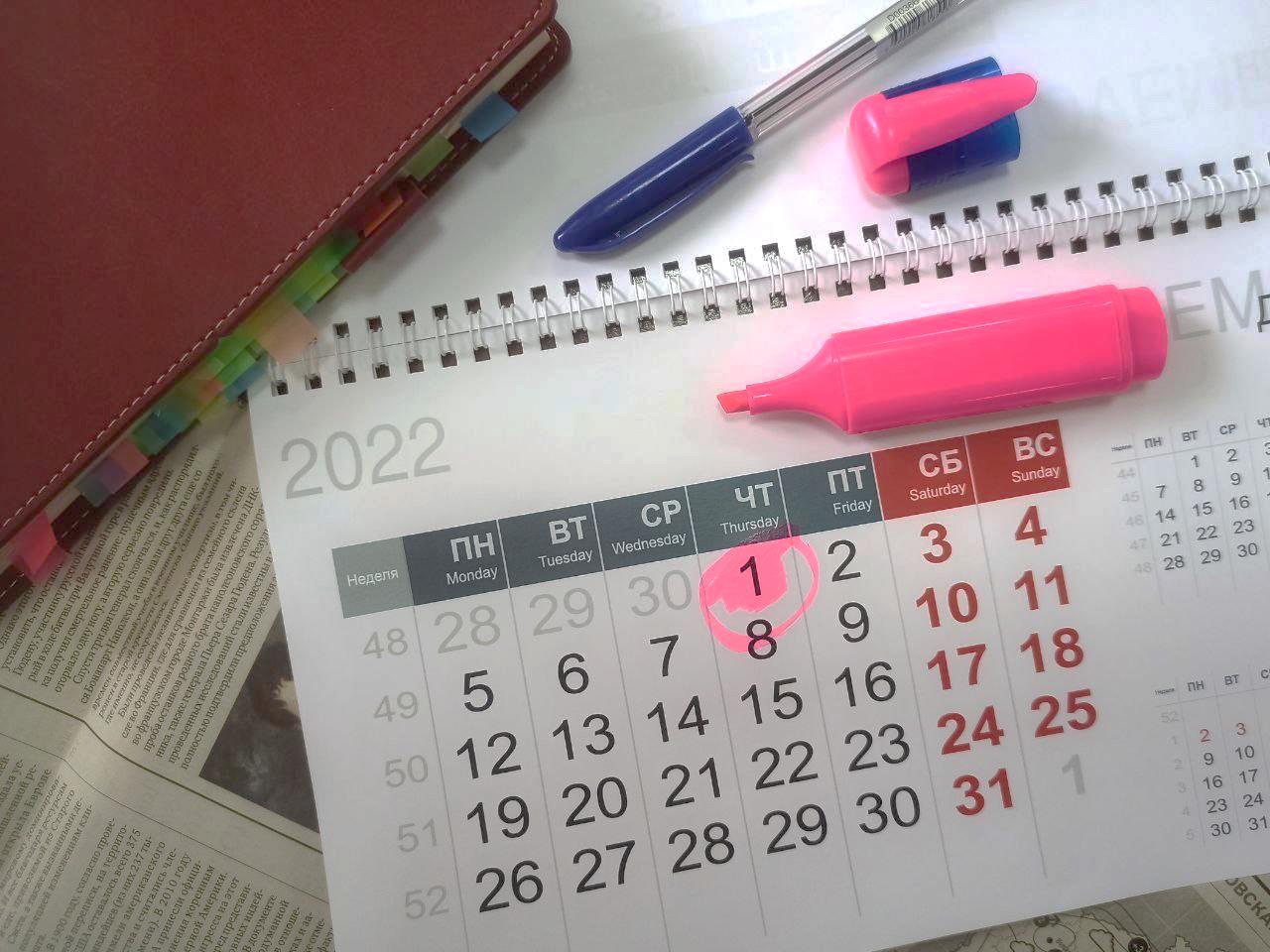 ДО СРОКА УПЛАТЫ ИМУЩЕСТВЕННЫХНАЛОГОВ ОСТАЛОСЬ
2 ДНЯ